Вас приветствуетподготовительная группа №10 «Почемучки»
Воспитатели:
                 Ильинская Марина Викторовна
            Евдокимова Елена Александровна
Музыкальный руководитель:
 Вичкуткина Валентина Ильинична
Инструктор по физкультуре:
Сиротина Надежда Алексеевна
Режим дня составлен с расчетом на 12и-часовое пребывание ребенка в детском саду в подготовительной группе. Холодный период года.
Сетка занятий в среднейгруппе на 2020-2021 учебный год.
Золотая осень
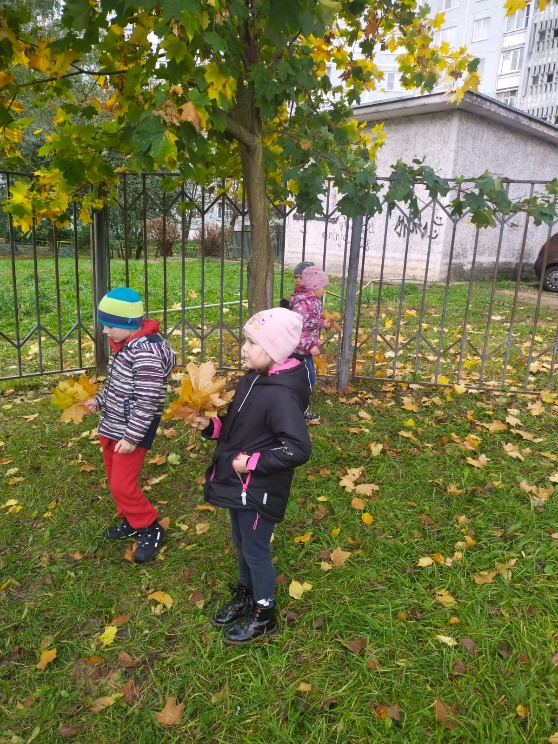 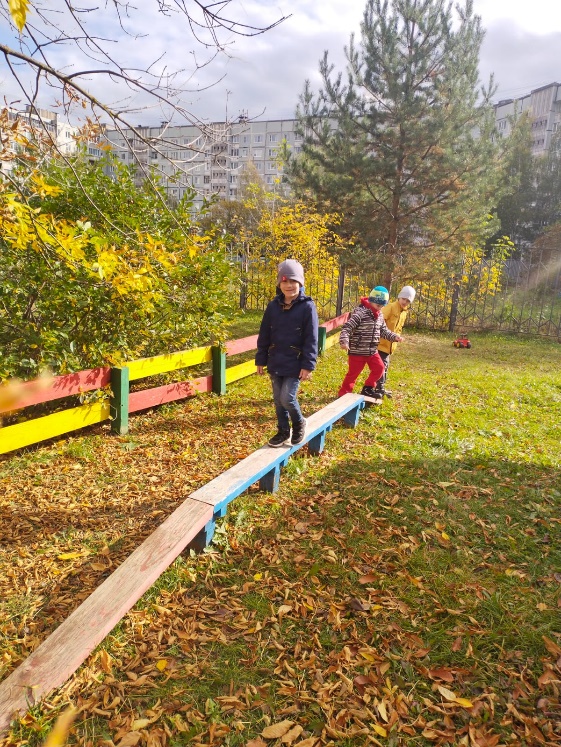 Осень наступила
Листья осыпаются…
Праздник Осени
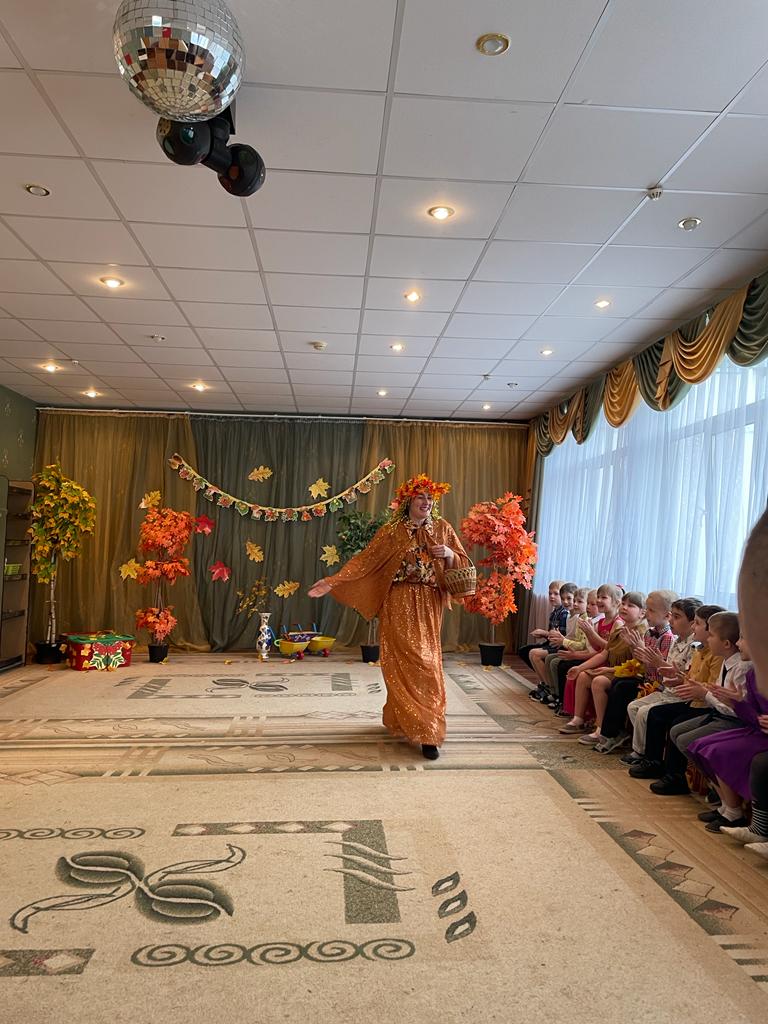 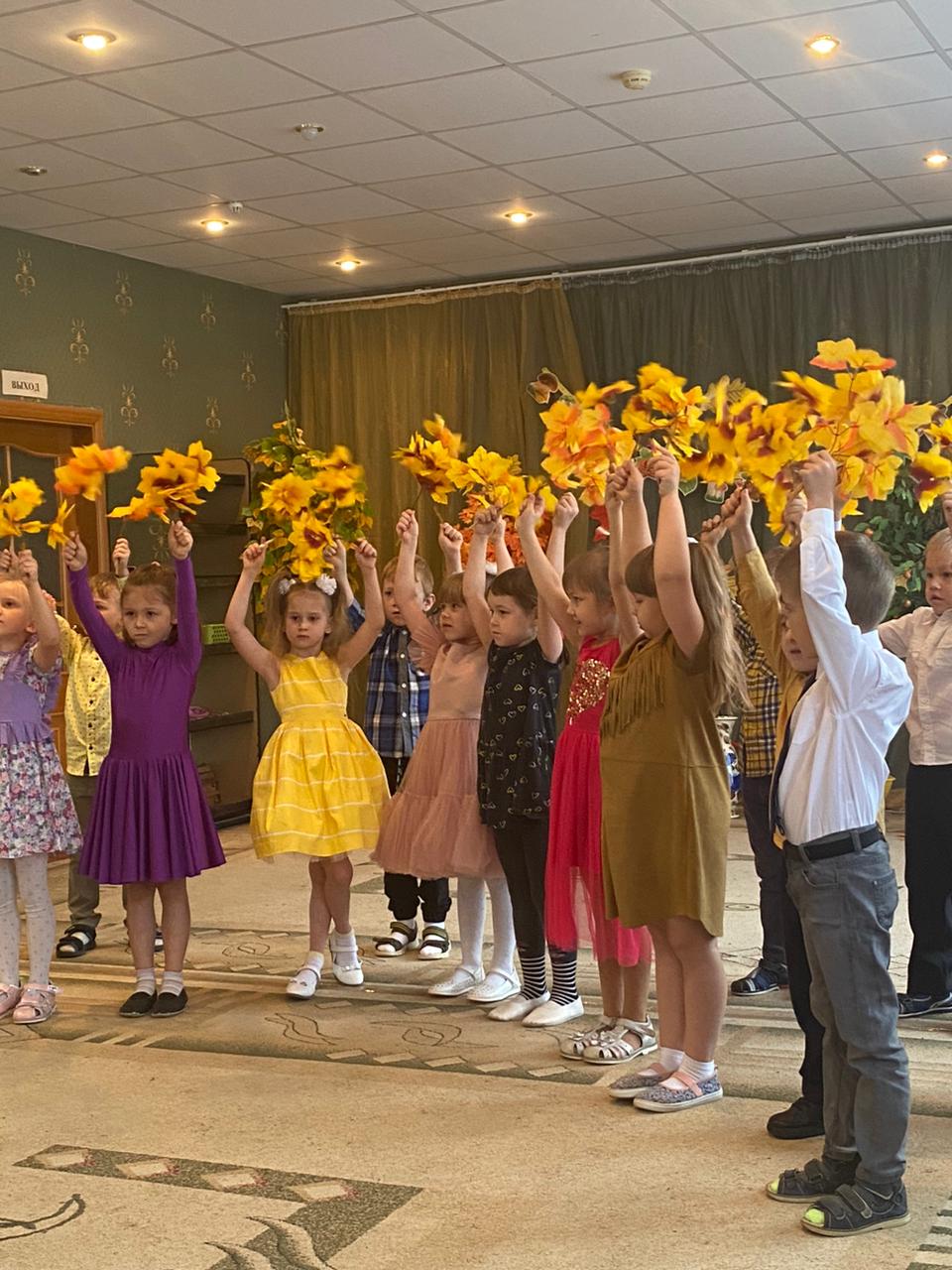 Мы любим Осень!!!
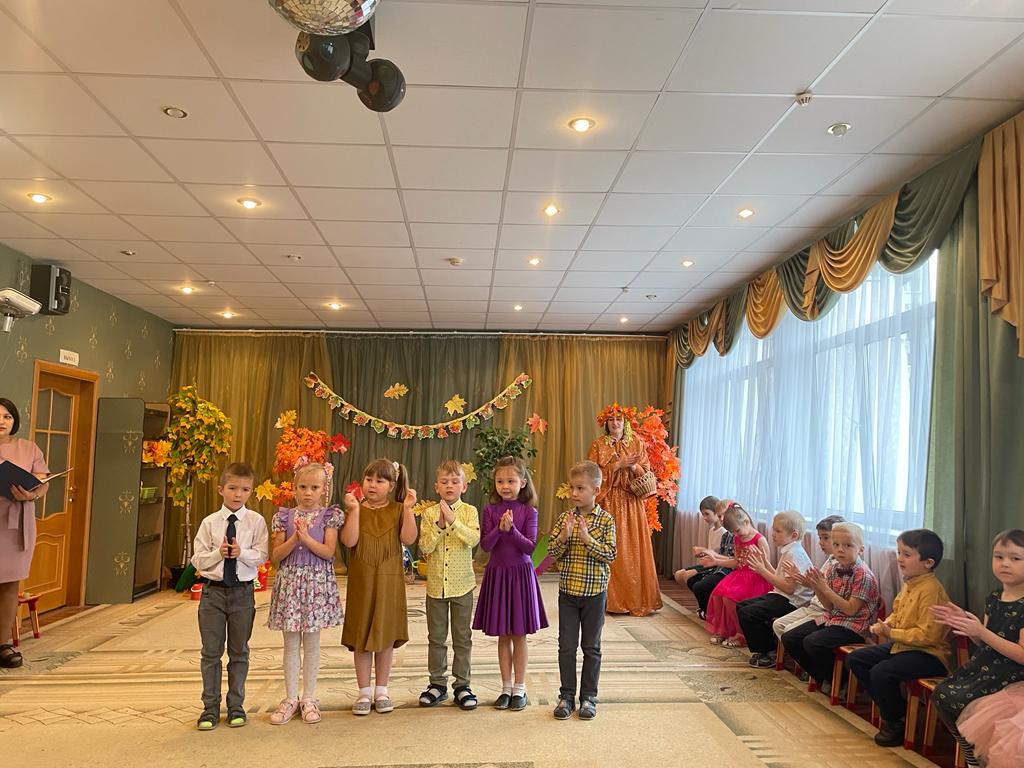 Спорт - это хорошо
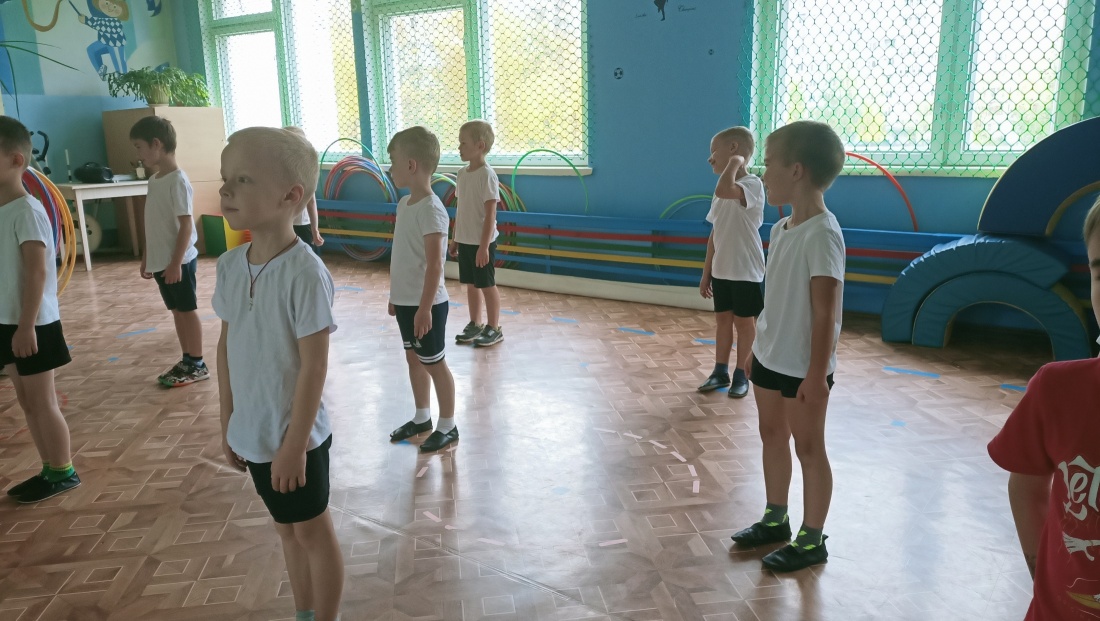 Я готов поотжиматься
Приседать и кувыркаться.
Подтянуться я смогу. 
Обогнать всех на бегу.
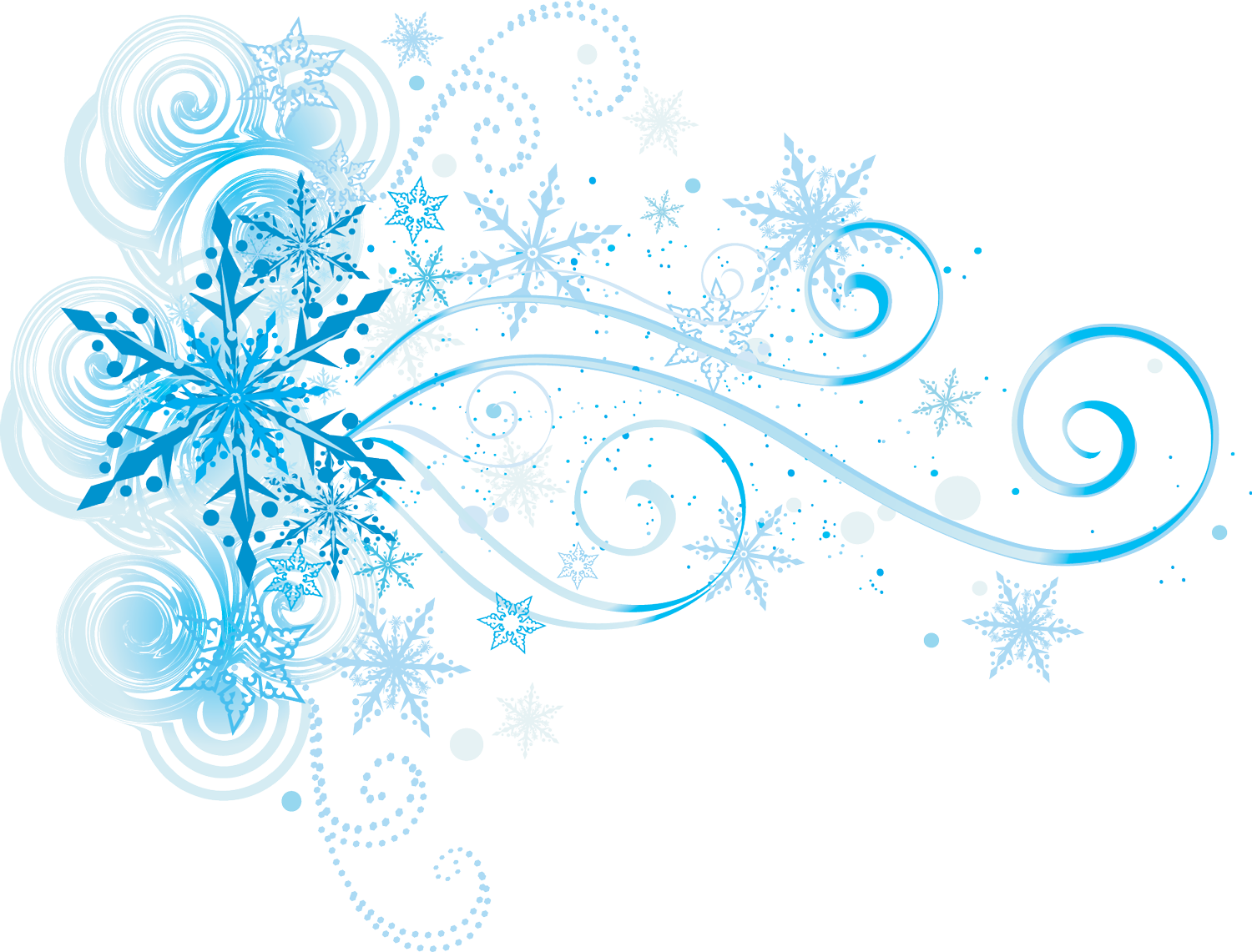 Первый снег
Первый снег пушистый 
В воздухе кружиться
И на землю тихо…
Падает ложиться.
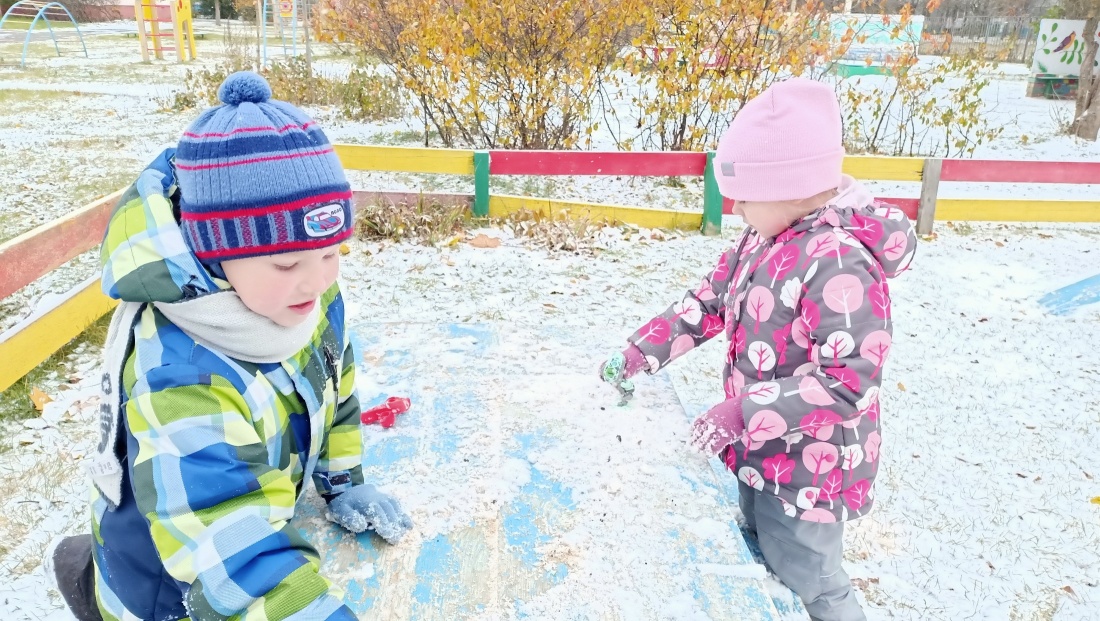